Adams Leclair Construction Law UpdateContractor Registration
Presentation by:
Joe Hogan, CDT
Vice President – Building Services
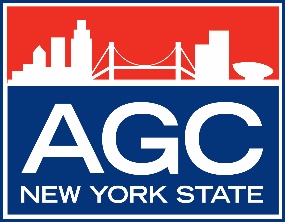 How it Started – Original Provisions
Synonymous Contractor and Subcontractor Definitions
Listing of All (Contractors/Subcontractors) with Proof of Registration with the Bid
Subcontractor Registration Forms Provided to Owner
Limited Due Process
One Year Effective Date
What Was Signed Into Law
Separate Subcontractor Definition
Only Prime Bidder Must Show Proof of Registration with the bid
Subcontractor Registration prior to their commencing work.  
Contractor need not show proof to owner.
Expanded Due Process
$1,000 Fines
Two Year Effective Date
Issues to Consider in Registration
Outstanding Wage Assessments
NYS or Federal Debarment Within Last 8 Years
Debarment by other state Within Last 8 Years
Violations of Labor/Employment Tax Law
Violation of Workplace Safety Standards
Whether Firm is Part of an Apprenticeship Program
Whether Firm is an M/WBE
What’s Next – What to Watch For
NYS DOL Rulemaking
On What Basis Will Firm be Denied Registration?
Due Process
NYS DOL Staff/Logistics Ramp-up
Maintenance of On-Line List of Registered Firms
Timely registrations
Challenges to Rules
Challenges to Registration Denials/Revocations
FOIL/Other Activity bb Organized Labor and Others